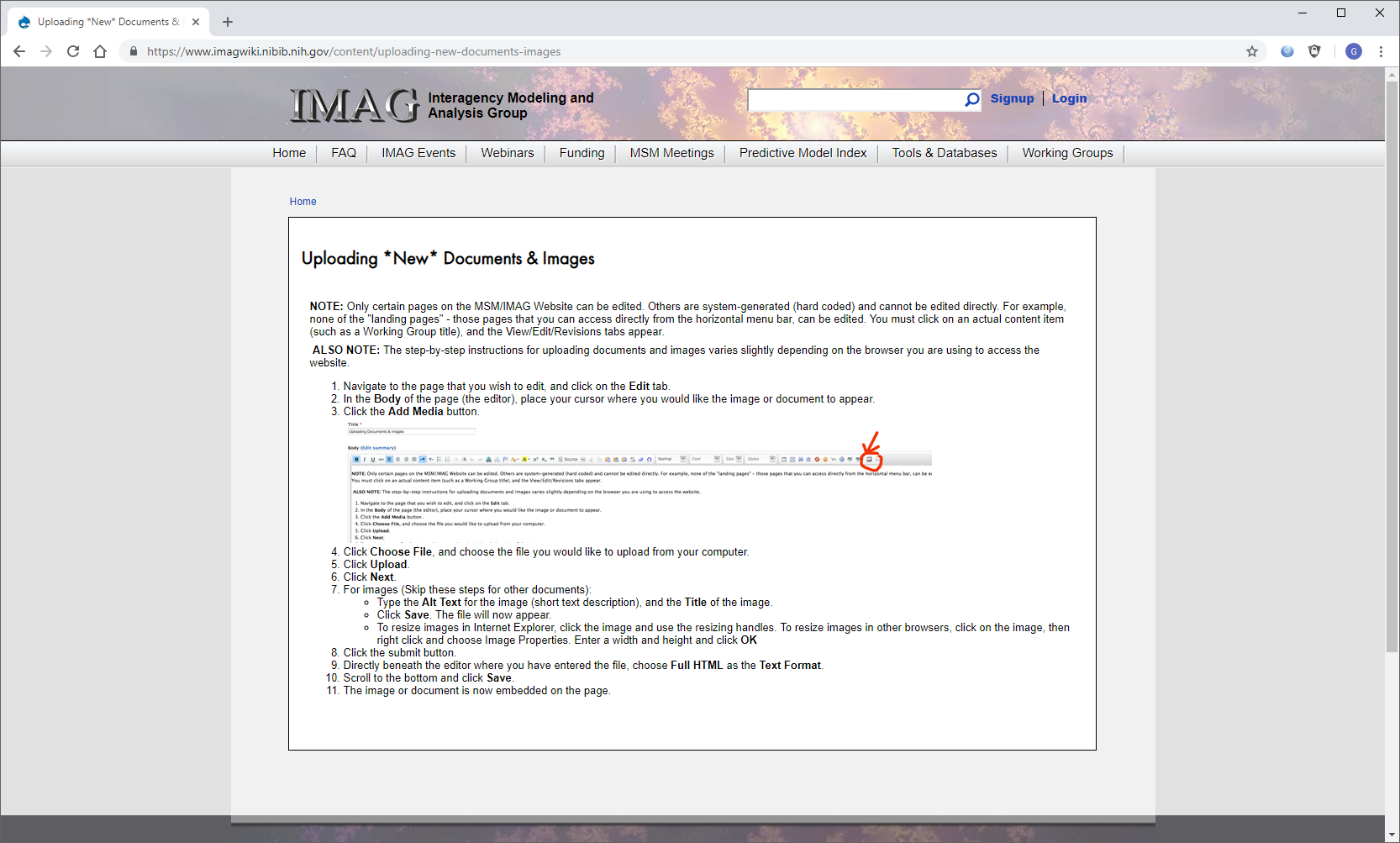 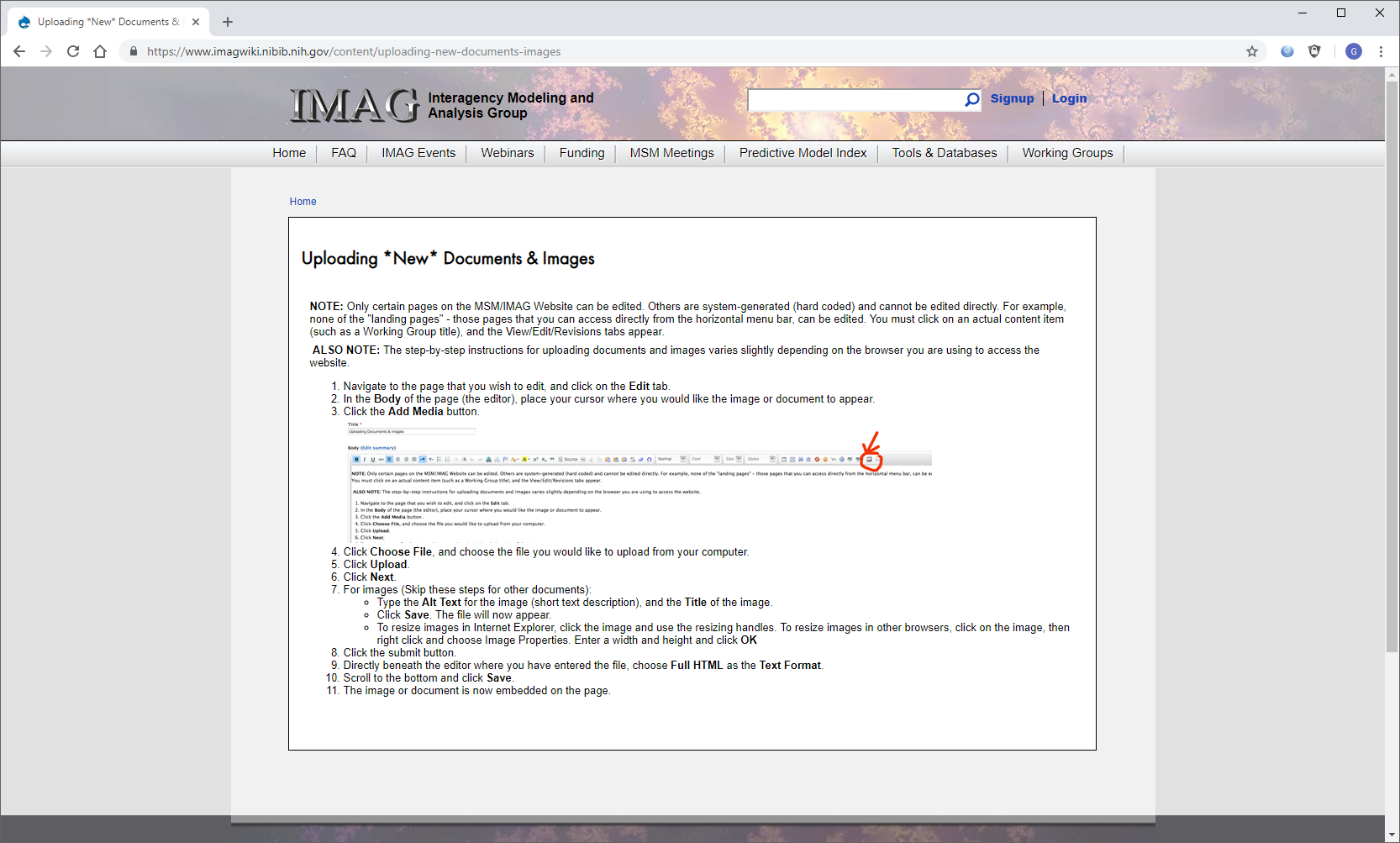 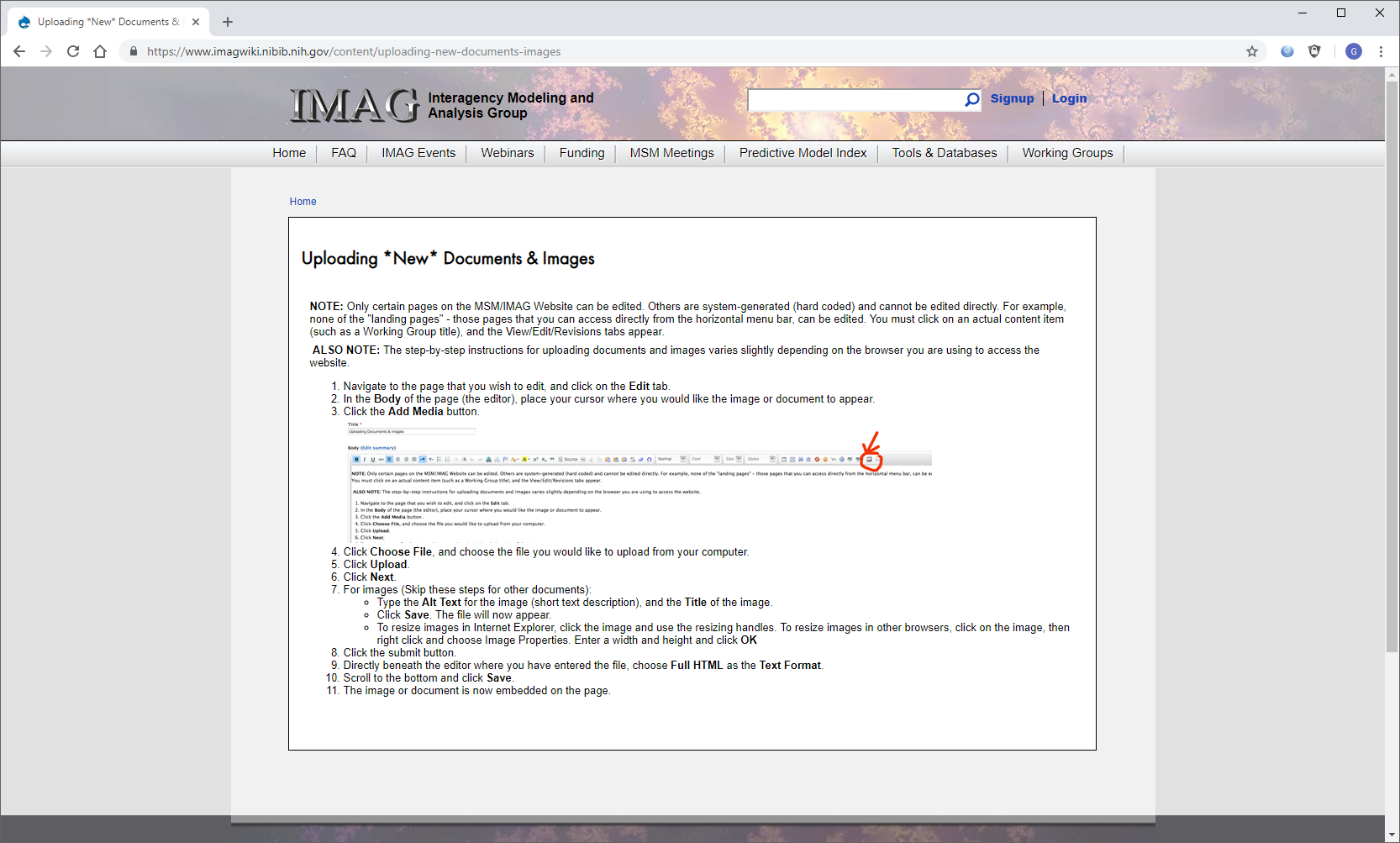 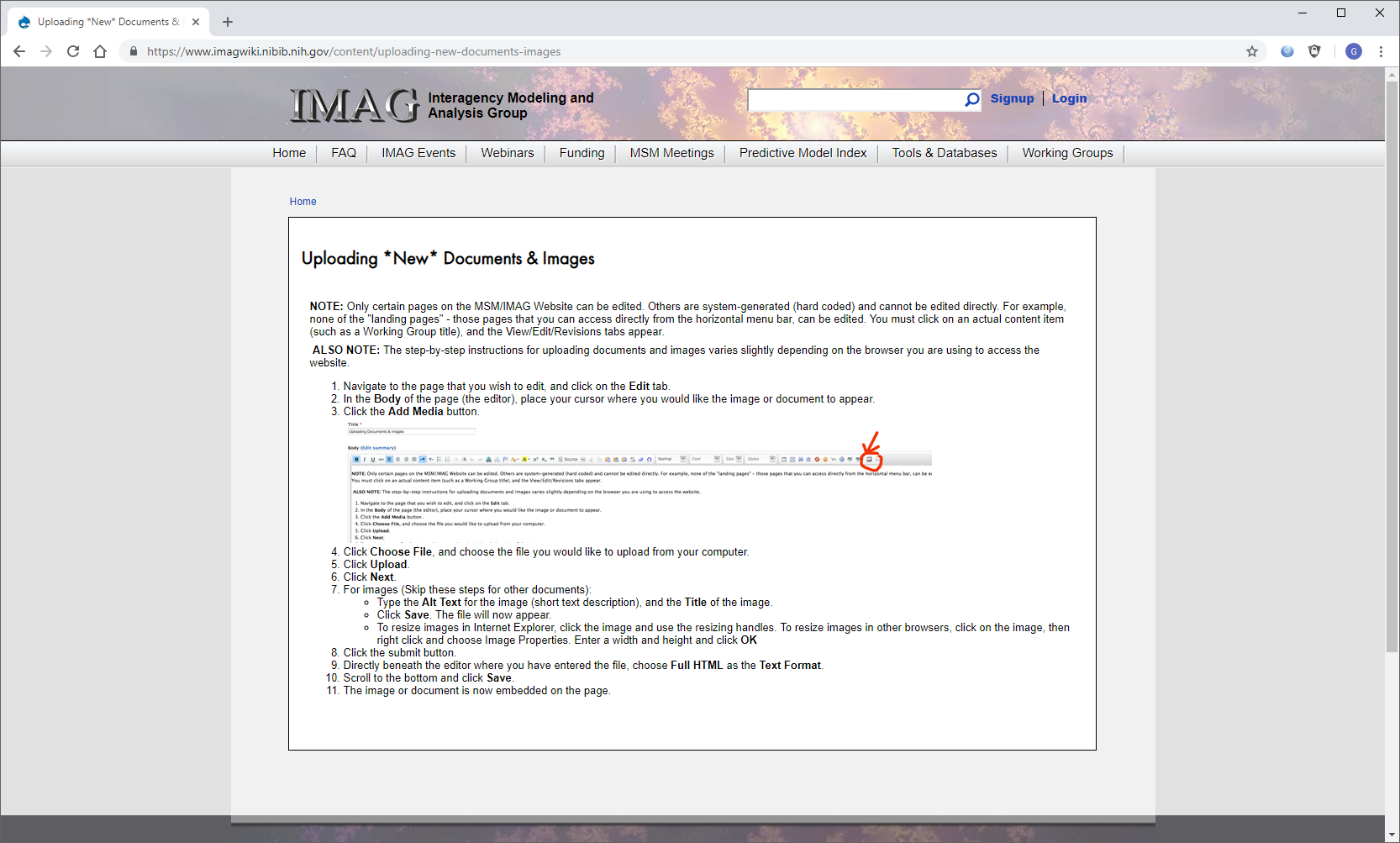 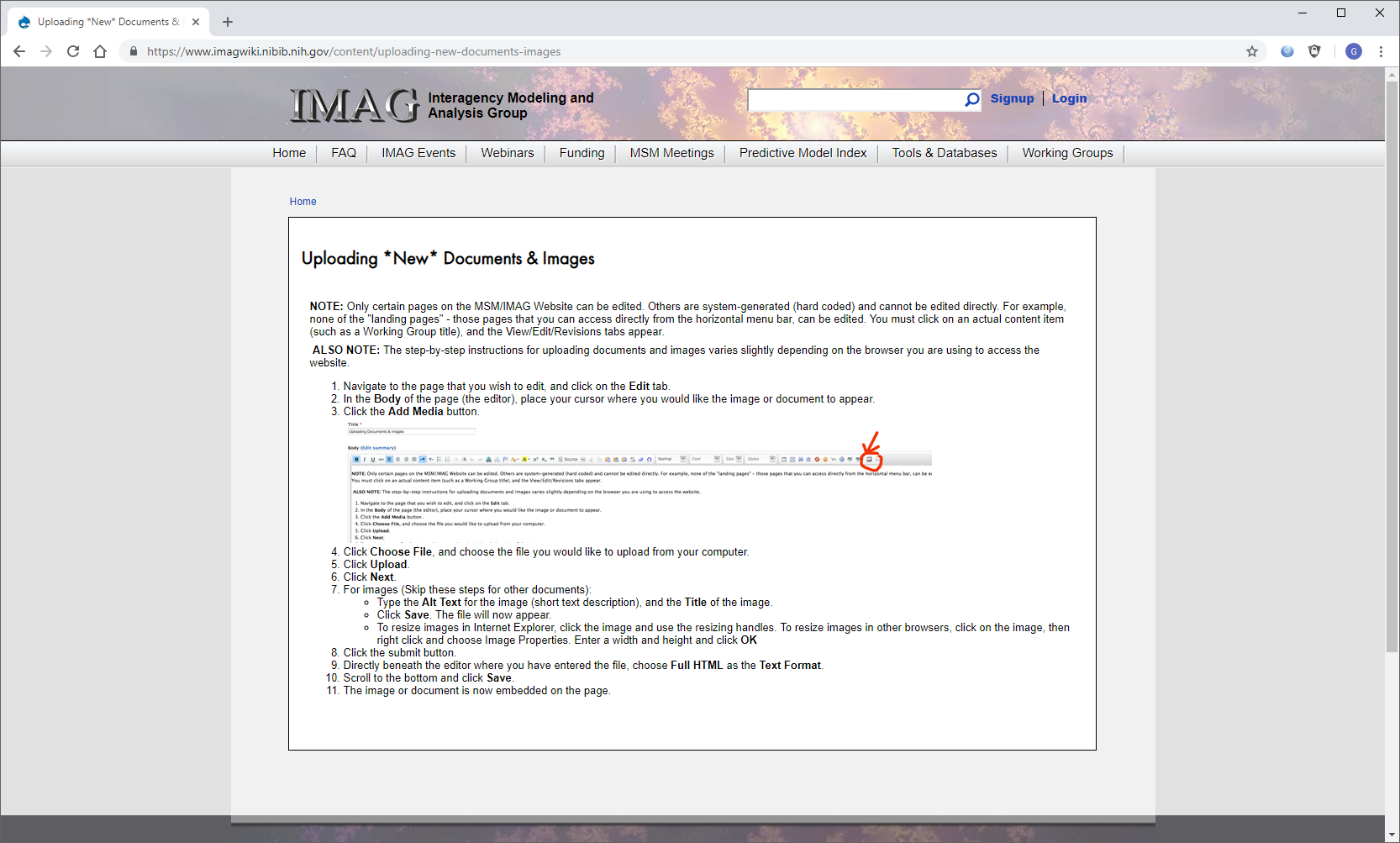 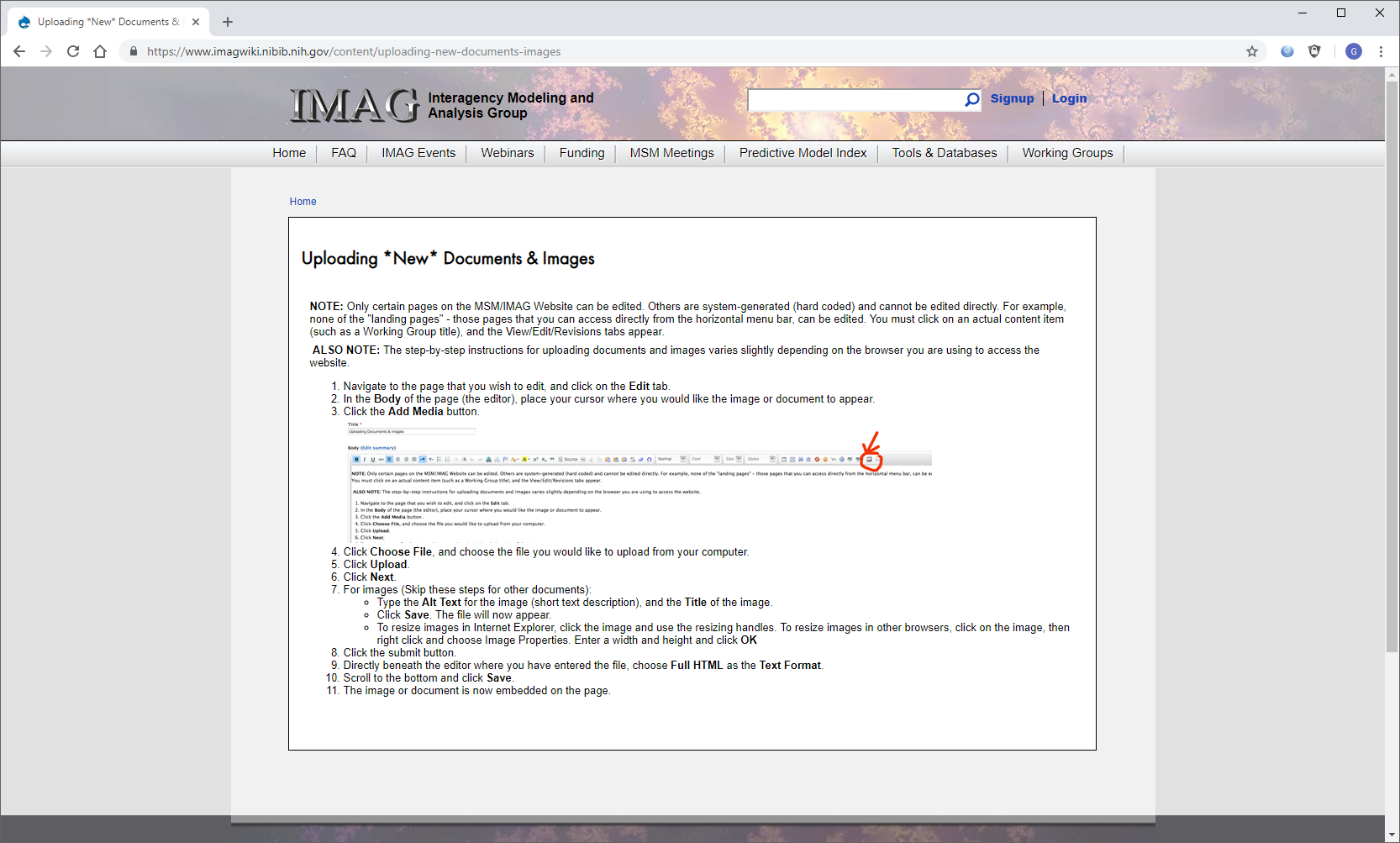 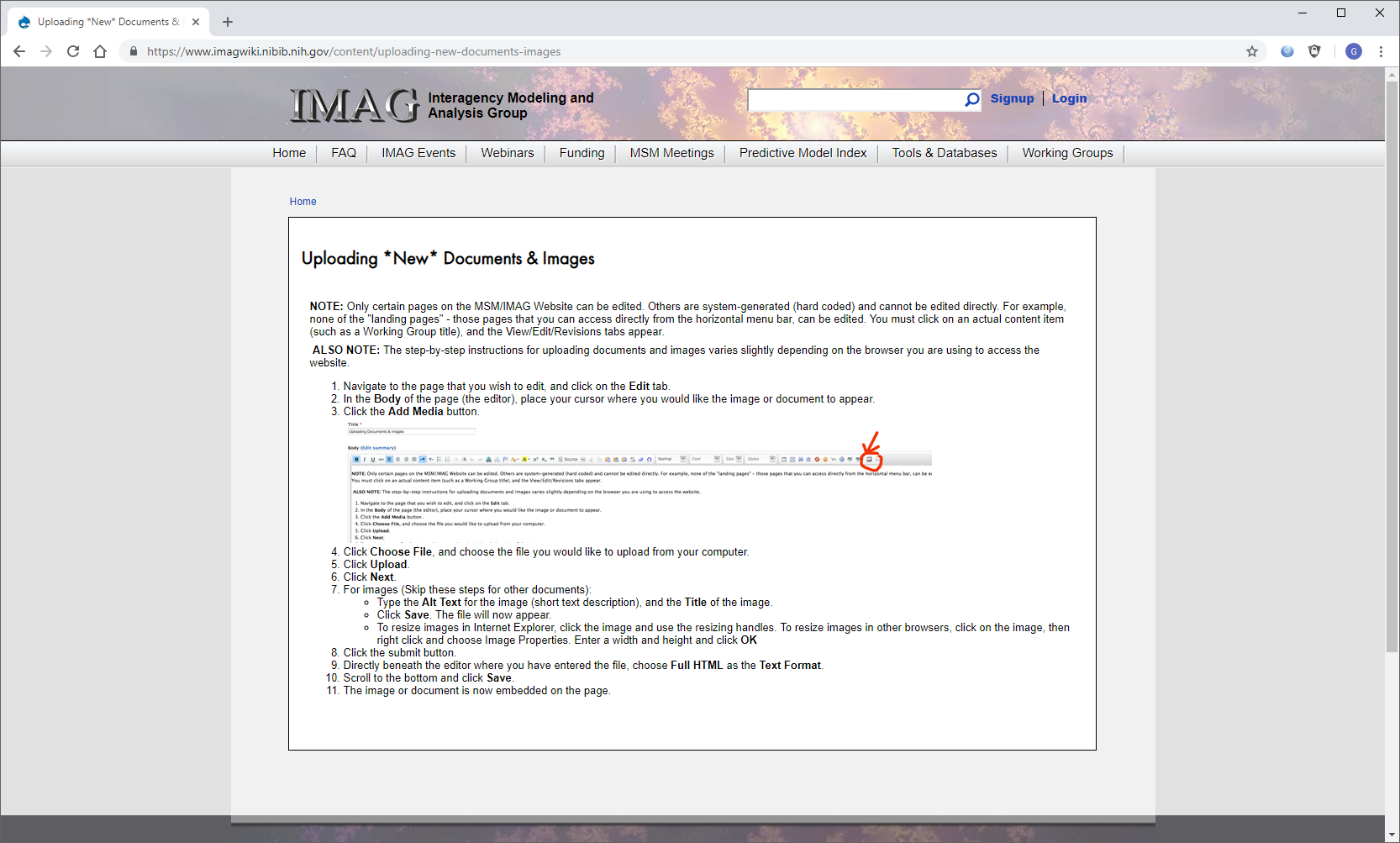 Robust modeling of within- and across-area population dynamics using recurrent neural networks
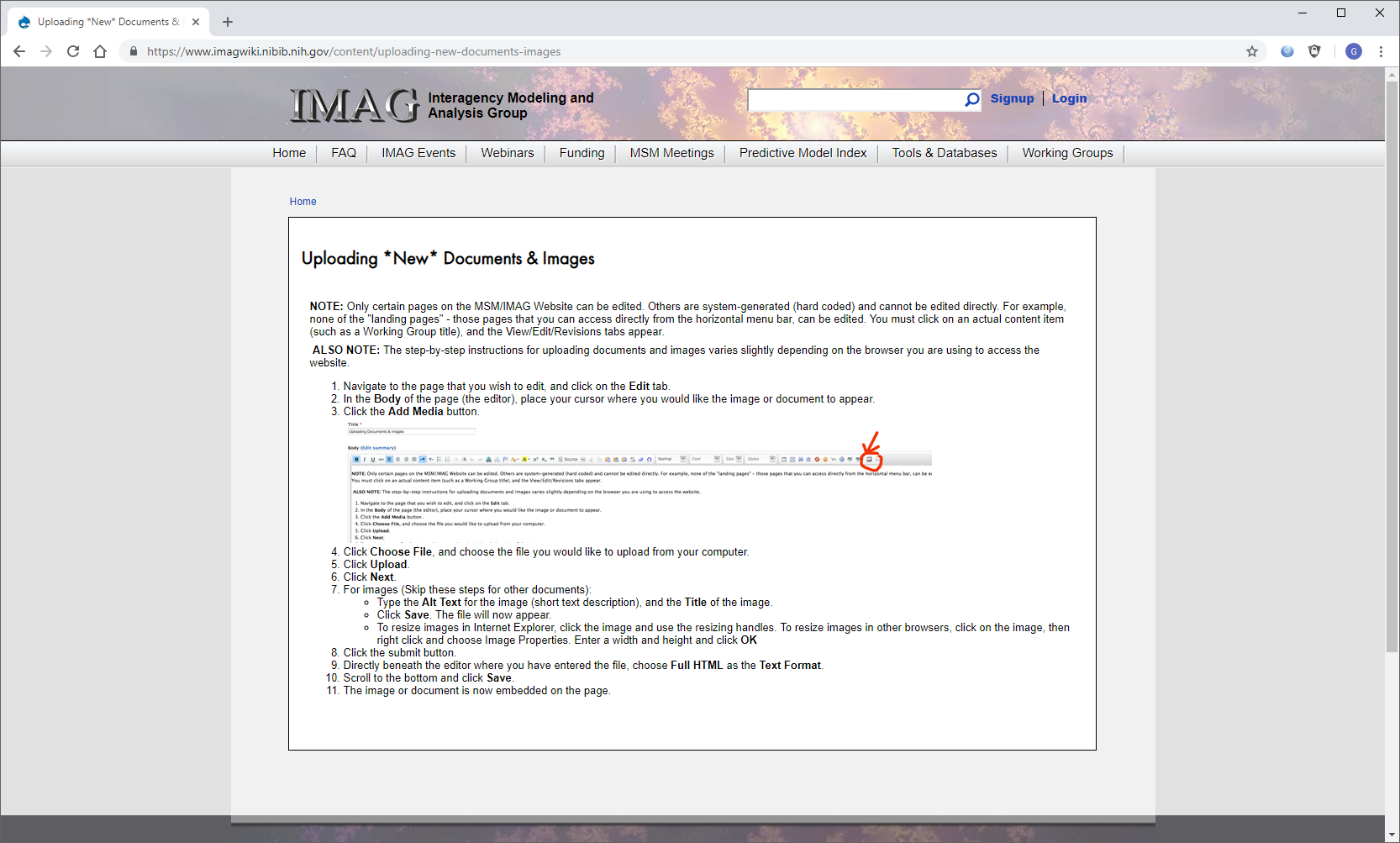 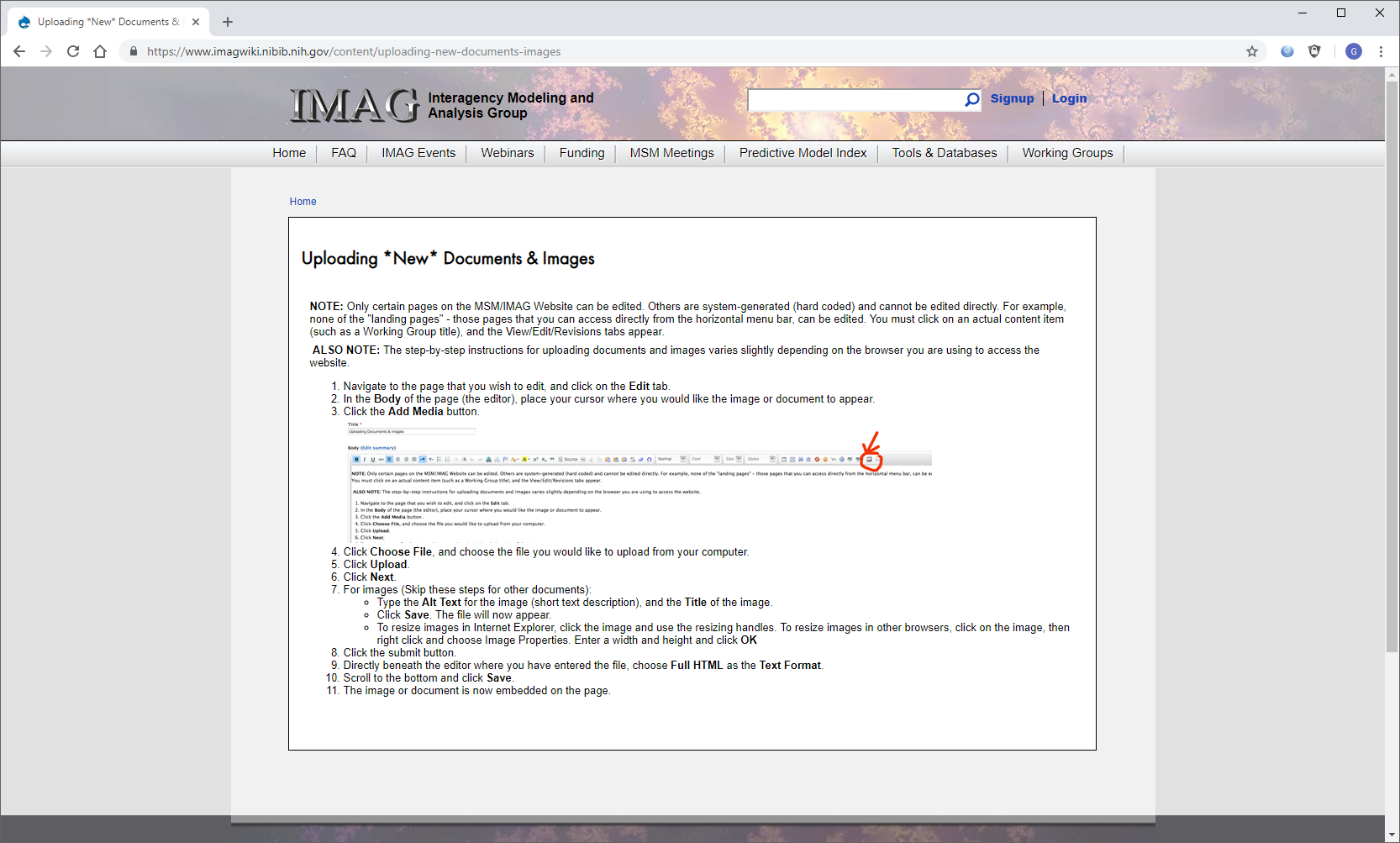 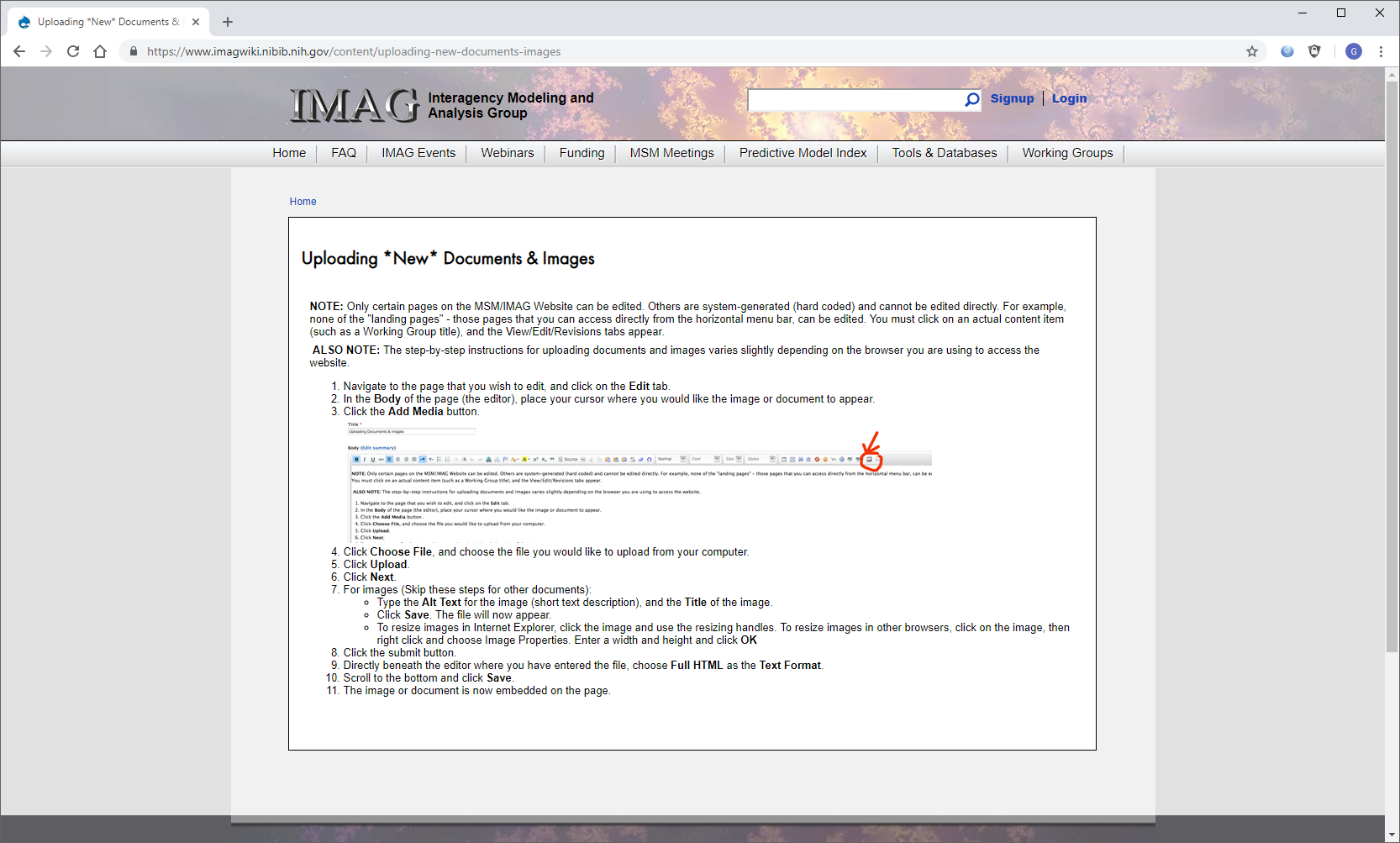 What will be delivered? 
1. Dynamical Systems ID (DSID) toolkit – a robust and flexible toolkit to train recurrent neural network models of neural dynamics from population recordings from single brain region. We will test the effectiveness of the toolkit through application to data from a variety of brain regions (motor, sensory, cognitive) and behaviors (low-D/stereotyped <-> high-D with high variability).

2. Characterize interactions between brain regions in data with simultaneous recordings from multiple areas. Will test using data from motor cortex & muscles, and premotor/motor cortex during learning paradigms.

What is new inside? Large-scale, automated hyperparameter optimization of deep learning models (RNNs). Users will not need sophisticated ML experience to to use the tools effectively.
How will this change current practice?  Lower the barrier to entry for researchers that want to apply state-of-the-art deep learning and dynamical systems methods toward analyzing their data. Also, set a standard that tools should have broad applicability and not require substantial infrastructure to run.

End Users. Systems neuroscientists who wish to apply DL and dynamical systems methods to analyzing their data.

Code package will run on the cloud, with drag-and-drop application to new datasets.
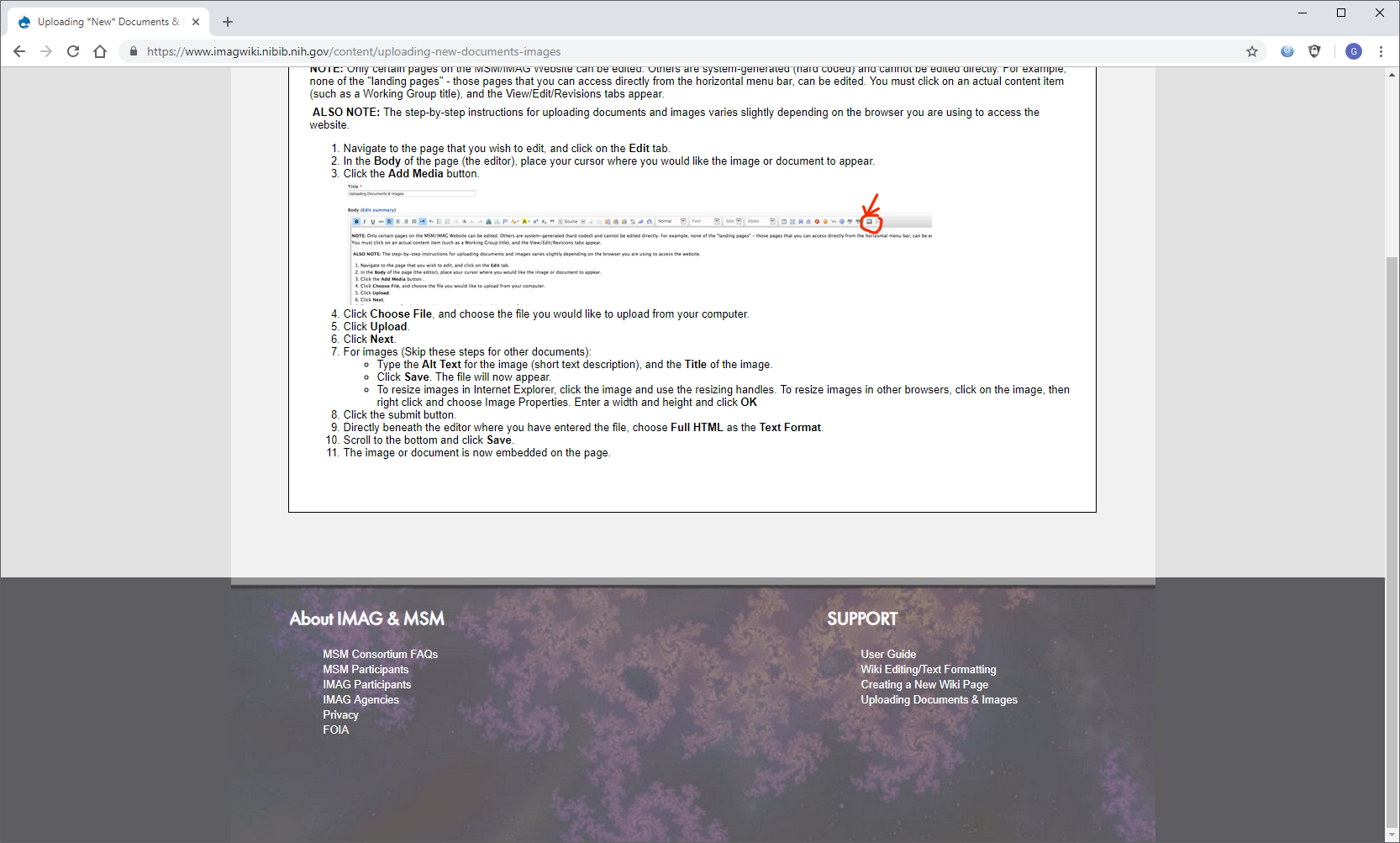 MPIs: 
Pandarinath (contact), Emory/GA Tech, 
Miller (Northwestern)

Support:  NIH-NIDA/BRAIN 1RF1DA055667}
[Speaker Notes: Instructions:  

Submit 1 slide 
Title - headline your theory-driven, mechanistic model, etc.
name the specific mathematical, statistical, computational method and variations thereof

To include in NOTES section
define/explain it enough for a non-scientific person to explain to the general public (2-3 sentences)

Over the past several decades, the ability to record from large populations of neurons has increased exponentially, promising new avenues for understanding the brain. These data have the promise to provide a qualitatively different view of activity within and across brain areas than was previously possible, but the effort will require the development of advanced analytical tools. We will develop the Dynamical Systems ID toolkit (DSID) to analyze complex and high-dimensional datasets from a variety of brain areas and behaviors without requiring great expertise or infrastructure setup. We will work to disseminate them throughout the appropriate research communities where we expect they will be further developed with application to an even broader range of brain areas and behaviors.

List future challenges or next steps after your project is done (1 sentence)
Integrating a variety of tools to help improve interpretability of dynamical systems


Further details for Notes section - For the BRAIN community (2 sentences):
explain the theory behind the math/stats and how it will be used to understand how the brain works; explain the level of data dependency on your model (e.g.:  (a) completely abstract toy model, (b) a coarse-grained model based on a high-level view of previous data, (c) a model based directly on one kind of data (e.g., neural recordings) or (d) a model synthesizing multiple data types (e.g., at multiple spatial scales).

We use sequential variational autoencoders to train recurrent neural networks that mimic the dynamics observed by recorded neuronal populations. We will integrate variational information bottlenecks to link multi-region RNNs and determine information flow between areas.

PI name, email:  Chethan Pandarinath, cpandar@emory.edu]